A Deeper Look at Overcoming Stigma and Shame
David Fawcett PhD, LCSW
Sunserve 2013
Voices
“I feel like damaged goods.”

“I told a trick who was about to take me home about my poz+ status and being very healthy. He walked away and refused to speak to me the rest of the evening!”

“I had a massage therapist who was afraid of touching someone with HIV…me!”
Voices
“I’m not out at work and overheard some other women making jokes about ‘some dike’ on television – my heart sank.”

“I had to work with the EEOC to be able to leave my desk to go to the bathroom when I needed to without getting written up.”

“It’s like a punch in the gut when I read ‘D/D Free…UB2’ and Clean only!!’ in online profiles.”
INTERSECTION OF SHAME AND STIGMA
SHAME:  a feeling of being internally flawed







STIGMA: an external attribute that is deeply discrediting
Developmental Models
Linear	
Cass
Non-linear
D’Augelli
Medical
WPATH (Harry Benjamin)
Feminist, Post-modern, Queer
Narrative, Solution Focused, etc.
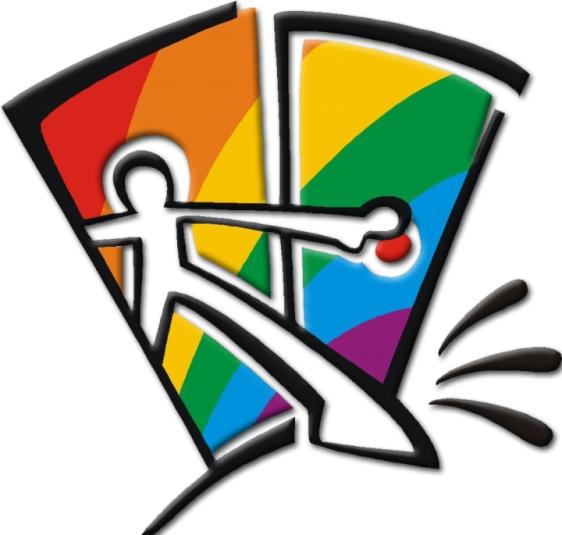 Copyright David Fawcett, PhD, LCSW
SHAME
Shame
Guilt versus shame
Sense of being internally flawed
Taught
Early conclusions about self
Early decisions about compensatory behavior
Robs you of intimacy (hide real self)
Limits choices and freedom
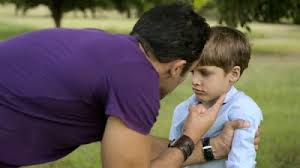 Shame
Continues to manifest in more shame-producing behaviors:
Addictions
Affairs
Eating Disorders
Co-dependency
Become ashamed of the shame
Invisible but pervasive wound
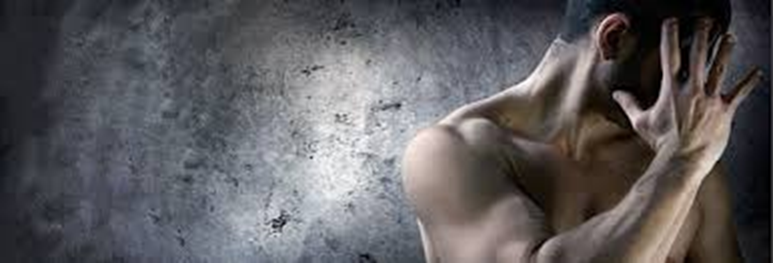 Symptoms of Shame
Moment of shame – body language
Eyes averted
Head lowered
Blushing
Difficulty speaking: stammering, stuttering
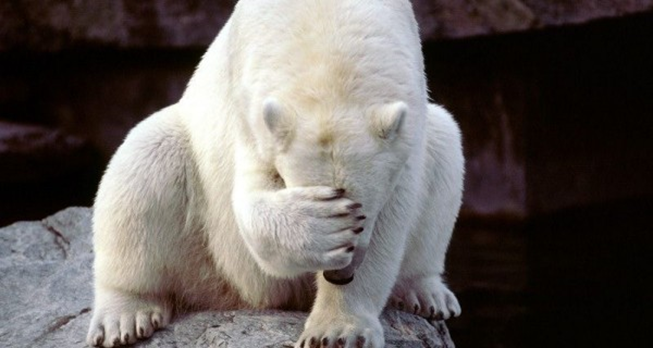 Language of Shame
“How could I be so stupid?”
Self-deprecating statements
Inappropriate and extensive apologizing
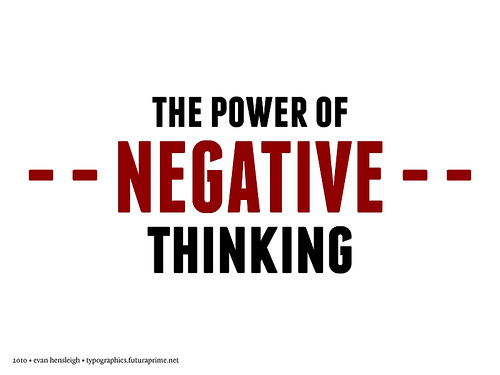 How Shame Develops
Dysfunctional families/Lack of appropriate boundaries
Family secrets – all members take on shame
Abuse – we take on the shame of the perpetrator
Control – by parents and church
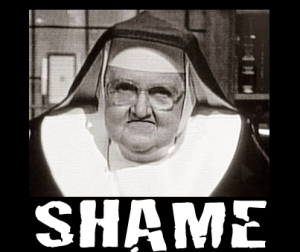 Disguises of Shame
Shyness
Embarrassment
Grandiosity
Excessive modesty
Performance anxiety
Self-consciousness
Perfectionism
Isolation or loneliness
Envy
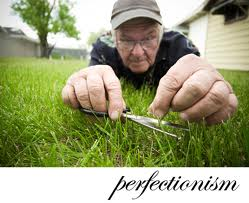 Defenses Against Shame
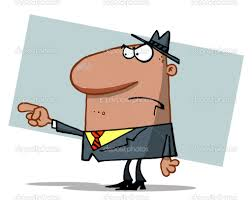 Anger/Rage
Judgmentalness
Fault-finding or condescending
Blame others when feeling inadequate
Internal withdrawal
Creation of false self to reduce exposure
Maintain façade – mask
Imposter syndrome – will be discovered as “fraud”
Defenses Against Shame
Depression underlies shame
Go to shame to avoid feelings of:
Helplessness
Failure
Inferiority
Denial of shame or “shameful” situations
Abuse
Addictions
Unfaithfulness
Any disturbing feelings/problems
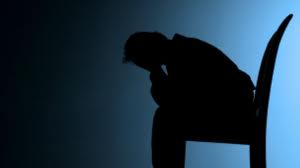 False Self
Child hides/dissociates from differences

Difficulty accepting aspects of self that are different from the majority
Contributes to denial and dissociation from true feelings and needs

Substance use allows expression of suppressed desires and needs
Facilitates denial and dissociation
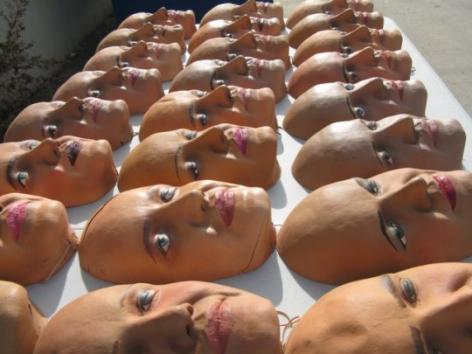 Cultural Homophobia
Cultural norms and institutional policies
Discriminate against LGBT (e.g. marriage, adoption, tax laws, military service, “glass ceiling” in professional settings)
Gender socialization stress
Men: shaming and punishment of other gay males for failing to achieve masculine ideals
Women: more fluid
    in gender expression/orientation
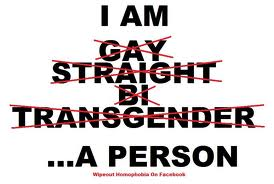 Internalized Homophobia
Devalue other LGBT persons
Hide self /monitor behaviors
Assume marginalized group identity
Disassociate (e.g. during sex play)
Lust/love
Overachieve
INTERNALIZED HOMOPHOBIA
Discomfort with one’s homosexuality
Excessive fear and anxiety re discovery
Negative emotional reactions about people who are open
Prejudice and opposition to aspects of LGBT relationships (parenting, public displays)
Rigid conformity to traditional gender roles

“Gay men have become the guys 
who bullied us as kids!”
Will this experience differ by generation?
Changes in “Masculinity Ideals”
1964: 12.5” biceps
1994: 26” biceps
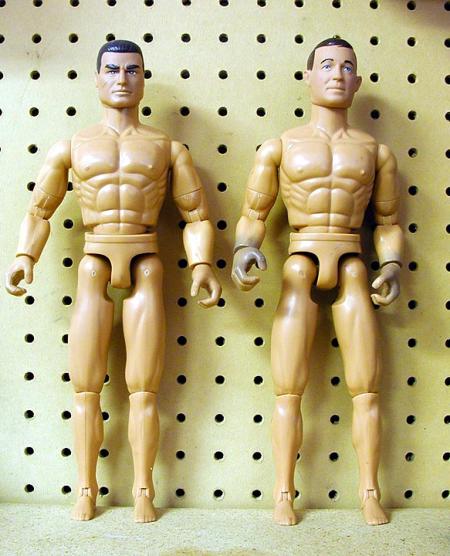 Risk factors
􀂃 Sense of self as worthless or bad.
􀂃 Lack of connectedness to supportive adults                		and peers.
􀂃 Lack of alternative ways to view 				“differentness”
􀂃 Lack of access to role models.
􀂃 Lack of opportunities to socialize with other 		gays/lesbians except bars.
􀂃 The risk of contracting HIV and other STIs
Copyright David Fawcett, PhD, LCSW
Shame
The Velvet Rage: Overcoming the Pain of Growing Up Gay in a Straight Man's World 
Alan Downs, PhD
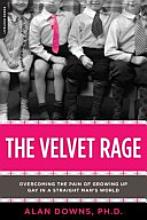 Copyright David Fawcett, PhD, LCSW
Stage 1: "Overwhelmed by Shame"
Begins in childhood.
Feeling unloved and flawed
Learns to fake being straight
Receives false rather than authentic validation
Can be sensitive to slightest invalidation
Pushes people away, along with validation so desperately craved.
Can be linked to Trauma/trauma
Copyright David Fawcett, PhD, LCSW
Stage 2: “Compensation of shame”
Longest stage of development
Usually, but not always, out (does not necessarily mean identity crisis solved)
Compensates by becoming the very best and through acquisitions (material, physical, sexual, cultural)
Not satisfied because this validation is still inauthentic.
Eventually results in emptiness and vicious cycle
Copyright David Fawcett, PhD, LCSW
Stage 3: "Discovering Authenticity"
Usually later in life
Search for real meaning, purpose, and integrity.
Least visible stage - likely to withdraw from the clubs and social scene because they aren’t needed for fulfillment.
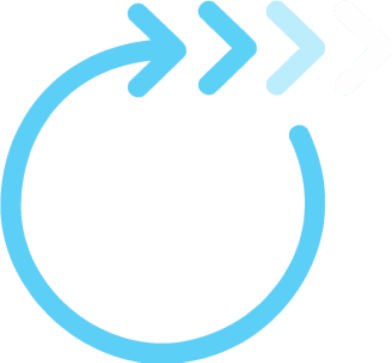 Copyright David Fawcett, PhD, LCSW
Developing a relationship with self
Inner child
Finding one’s inner strong adult
Changing old core beliefs
Pivotal moments/ trauma/ shock
What conclusions were drawn from that event?
What decisions about behavior were made?
Copyright David Fawcett, PhD, LCSW
Healing Shame
Group process
Name the shame to release its energy
Release the anger
Can be healed in relationships
Name the person who did the shameful behavior and GIVE IT BACK
Hearing others’ shame
mutual acceptance is healing
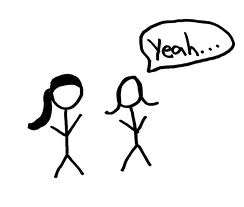 Healing Shame
Individual
Identify what behavior was shamed
Express feelings 
Give it back
Construct healthy boundaries
Reclaim personal power “I am innocent”
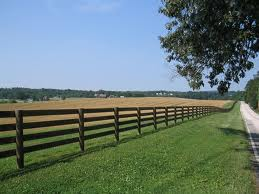 Healing Shame
Identify shame-based family scripts
Fairy-tale family
Appear healthy at any cost; “let’s pretend;” high performance; avoid conflict
Disconnected family
Avoid conflict; don’t celebrate birthdays or holidays; don’t participate in school events; abandon each other rather than face shame
Rough and tough family
Macho male/passive female; “life is tough;” blame others (gov’t, minorities); defensive; put-downs; masks; no expression except anger
STIGMA
Erving Goffman
Mental patients
Criminals
Homosexuals
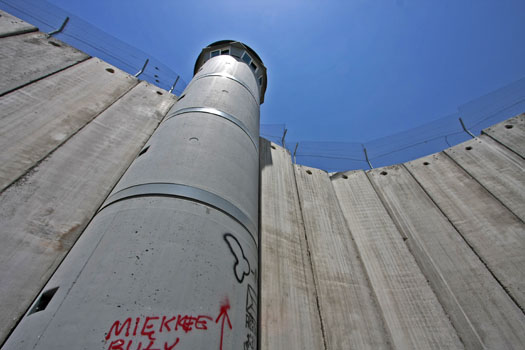 Stigma is… (Goffman)
Dynamic
Result of perceived violation of shared attitudes, beliefs, and values.
"An attribute that is deeply discrediting" 
Reduces the bearer "from a whole and usual person to a tainted, discounted one." 
“Difference or deviance“ results in a "spoiled identity."
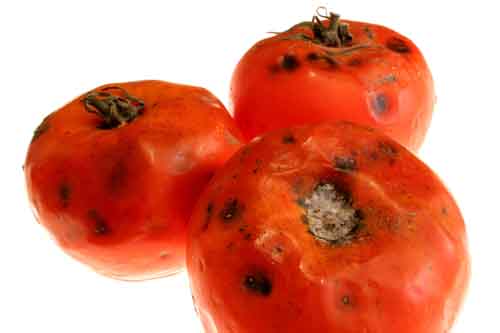 Conceptualizing Stigma
1.  Dominant culture distinguishes and labels human differences
2.  Links labeled persons to undesirable characteristics (negative stereotypes)
3.  Places labeled persons into distinct categories (us versus them)
4.  Results in status loss and discrimination
Stigma is Dynamic
Vulnerability varies along trajectory of HIV/AIDS progression
Social context extremely important
poverty, racism, sexism
 Overlapping and reinforcing stigmatized conditions.  
Double stigma, layers of 
stigma, synergistic stigma
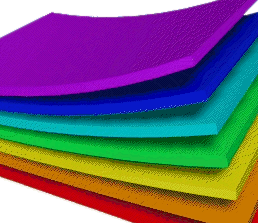 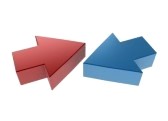 Two sides of stigma
Felt stigma
Real or imagined fear of societal attitudes and potential discrimination
Shame
Survival strategy

Enacted stigma
	Actual experience of discrimination
Manifestations of Stigma
Silence and denial
Mild disdain to refusal to treat (among healthcare workers)
eg. the "innocent" victims of AIDS versus the others
Negative judgment
eg. long term survivors about newly infected
Verbal abuse
Physical harm
Banishment
Others?
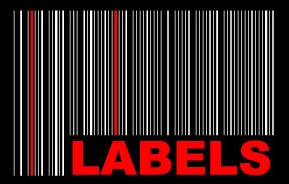 Discrimination
A consequence of stigma
Unfair treatment based, in the absence of anything objective, on someone belonging to a particular group

Focus on individual and social producers of stigma rather than recipients

Self-imposed discrimination - a priori  - as if it has already been imposed
Stigma and HIV/AIDS
Increases HIV risk behavior
people less likely to disclose 
Reduces willingness to be tested
Impedes access to prevention, care, treatment
Lowers adherence to treatment and prevention services
Adversely affects health outcomes
Stigma, testing and treatment
Testing
Reluctance to get tested

Adherence
May miss doses in order to maintain secrecy about HIV status
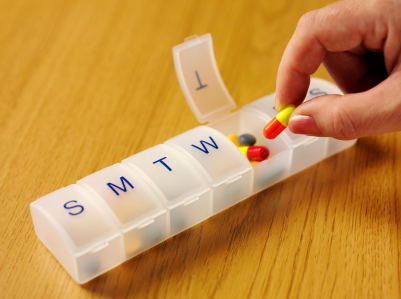 Measuring stigma
Measures of Stigma
Mostly for research
Few tested and utilized for surveillance
Mostly for United States
Have 2 perspectives: 
“stigmatizers” (general public, specific groups, or healthcare workers)
"stigmatized”
Available Indicators
Social distance

Support for coercive measures

Willingness to interact with stigmatized group

Emotional reactions to stigmatized group
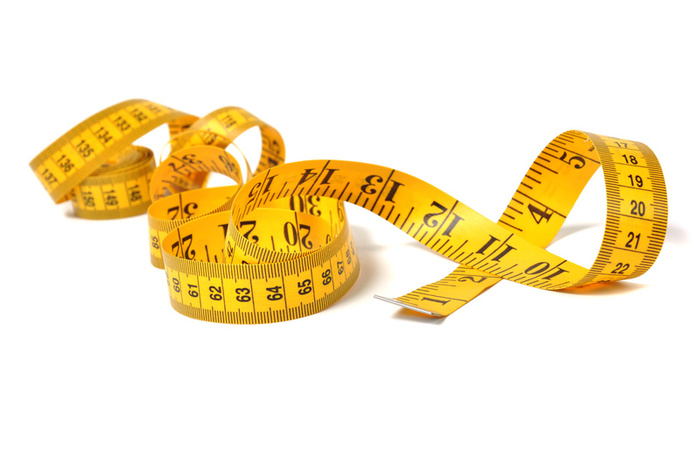 Gaps in Measures
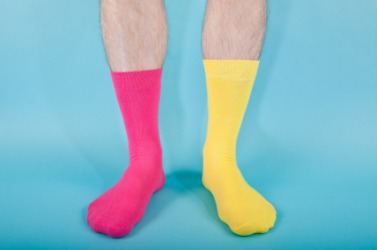 Validation in diverse 
   populations
Standardization 
Ability to capture multiple domains
(pre-existing and overlapping stigmas: commercial sex work; IDU, homosexuality)
Systematic measurement at structural and institutional levels
UNAIDS
Stigma index tool

Requiring use among its core indicators of country-level responses to AIDS
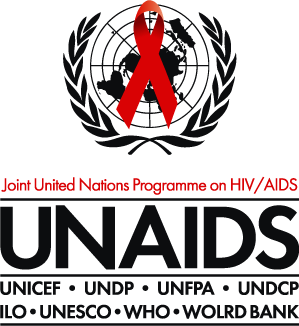 Interventions
Socio-cognitive interventions
Dominant approach
Information dissemination, empathy induction, counseling, CBT
Increase empathy and altruism
Reduce anxiety and fear
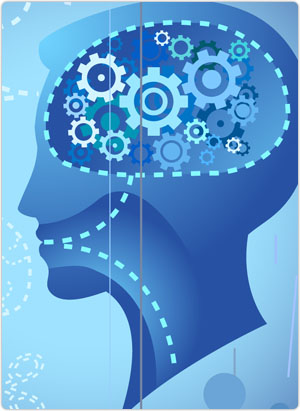 Socio-cognitive interventions
Combined approaches are more effective
Self-identified HIV+ speakers with educational component
Information with skills building
Don't know effectiveness in developing countries
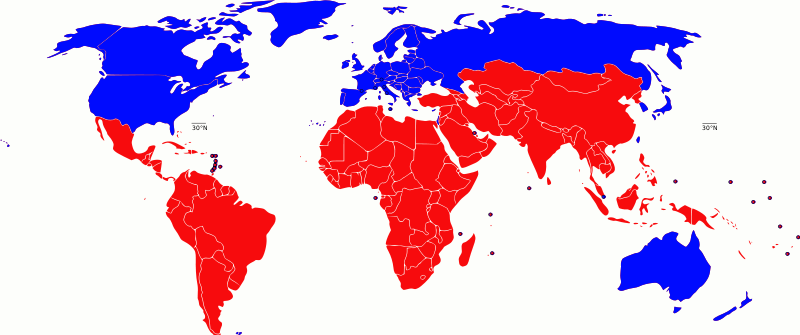 Socio-cognitive interventions
Concerns:
Few psychometric studies

Measures not validated

Excludes structural aspects
social, economic, political processes
	
Knowledge doesn't necessarily translate to change in attitudes/behaviors
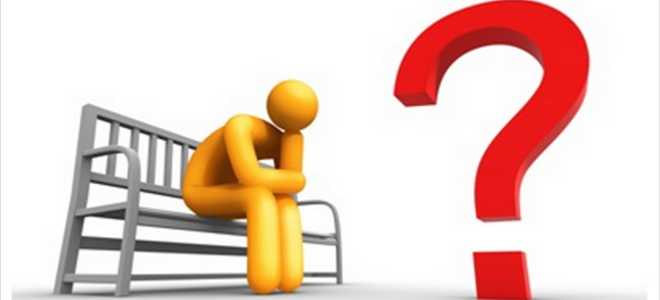 Mass media
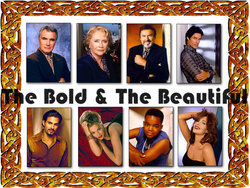 Relatively understudied
Can have small positive impact on knowledge of HIV transmission
Small reduction in risk behavior
Can be effective: 
Botswana  "Bold and the Beautiful"
Structural Approaches
Intersection of culture, power, and difference
Some groups devalued and others are overvalued
Need more institutional/structural interventions relating to dominant groups and power
religious leaders, the judiciary, legislators
Power:  reciprocal dynamic
"power is not only needed to enable stigmatization, but … stigmatization plays a key role in producing and reproducing relations of power and control.“
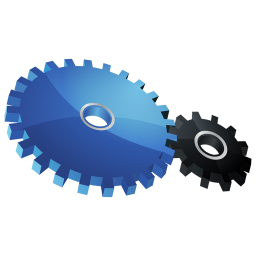 BREAKING OUT OF THE BOX
Denver Principles (1983)
We condemn attempts to label us as "victims," a term which implies defeat, and we are only occasionally "patients," a term which implies passivity, helplessness, and dependence upon the care of others. We are "People With AIDS."
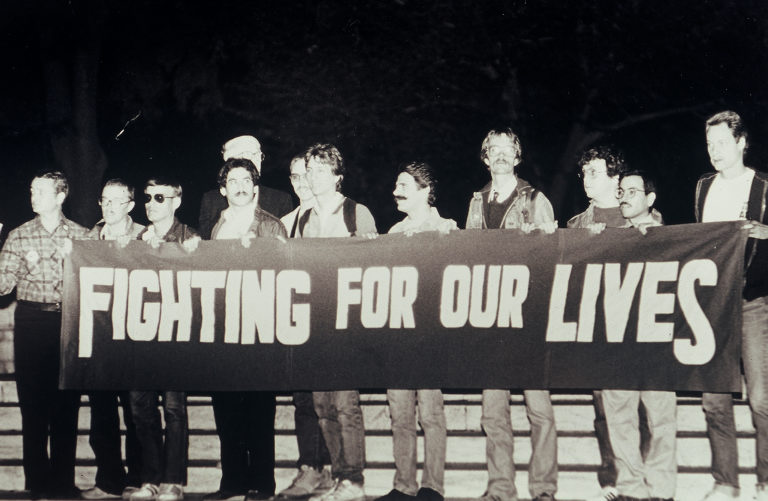 The Professional
Professional characteristics to treat LGBT shame and stigma
Which are helpful?
Which are necessary?
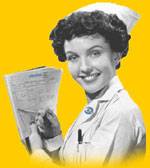 Reframe from deficits-based to strengths-based
From victim to empowered
Deficits-based approaches
Raise condom use skills
 (gay men don’t know how to use condoms)
Raise condom negotiation skills
 (gay men don’t know how to negotiate sex)
Change peer norms 
(gay men have unhealthy peer norms, esp. around sex)
Raise skills to face homophobia 
(gay men have few skills to face homophobia)
Copyright David Fawcett, PhD, LCSW
Strengths-based approaches (resilience)
Gay men quit smoking at high rates.
LGBTs report low levels of
	 problematic drug use given
	 exposure rates.
LGBTs can resolve heavy substance use over time. 
Large proportions of gay men stay seronegative for decades on end, even while 	enjoying a very active sexual life
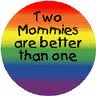 LGBT opinions about S.A. treatment
Address substance abuse and sexual orientation directly, rather than wait for clients to bring it up
Be knowledgeable about addiction and sexual orientation and how these two interact.
Provide gay/lesbian specific meetings and groups, which provide opportunities for sober role models (connection, identification, and safety)
Copyright David Fawcett, PhD, LCSW
Opinions about treatment
Help clients move through shame to self acceptance  
Atmosphere of acceptance is healing


Sensitivity to client choice
Can they safely come out to staff and peers?
Opinions about Treatment
Know the social context of behaviors within the gay community.
Be aware of the high risk of suicide in the gay community
One man hospitalized himself for suicidal depression and the facility addressed neither his addiction nor his sexual orientation.
Copyright David Fawcett, PhD, LCSW
Contact
David Fawcett
2655 East Oakland Park Blvd
Suite 2
Fort Lauderdale, Florida 33306
954.776.3639
www.david-fawcett.com

davidfawcett@earthlink.net